বিসমিল্লাহির রাহমানির রাহিম
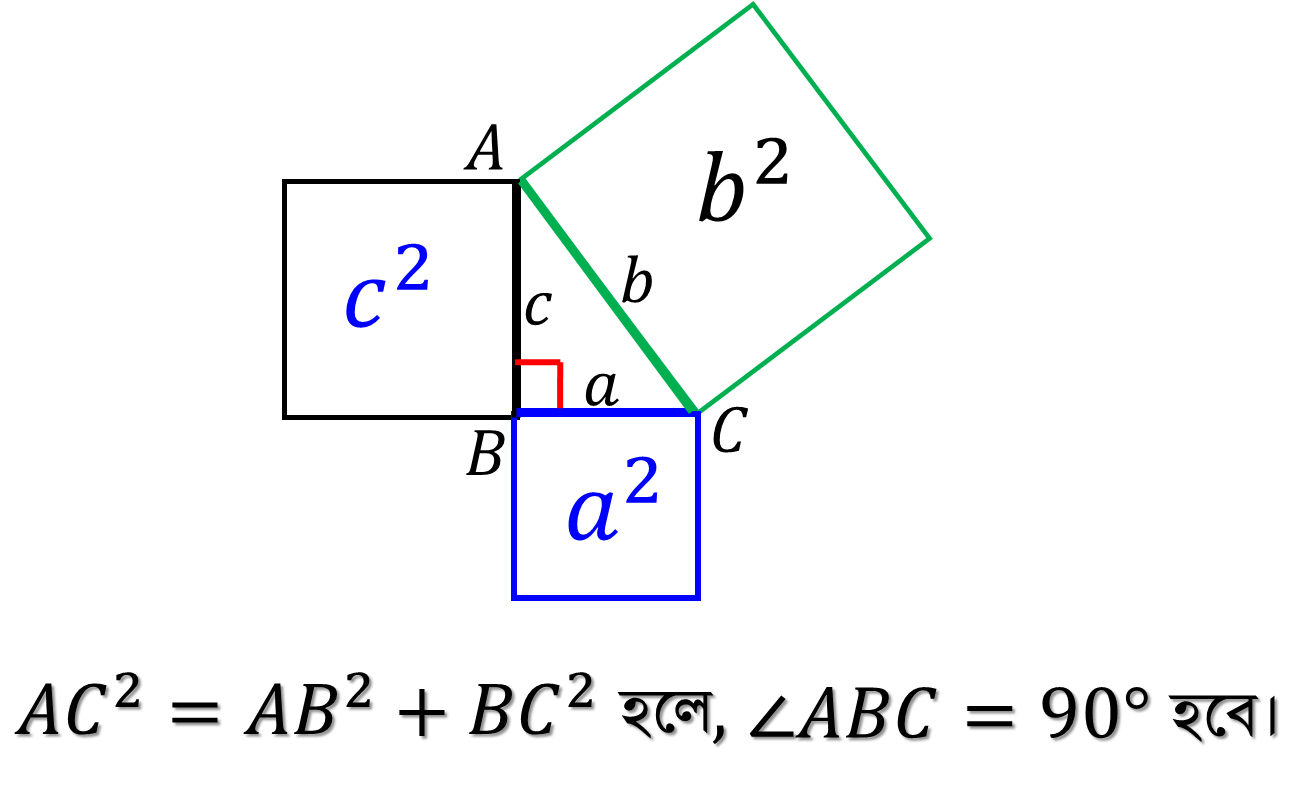 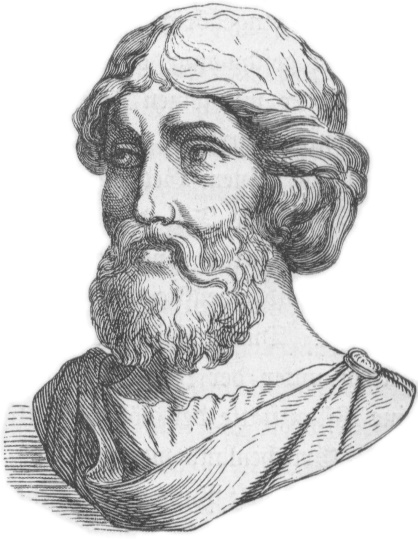 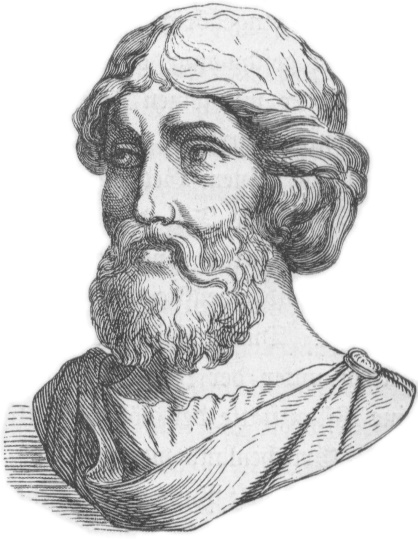 আজকের গণিত ক্লাশে সবাইকে স্বাগতম
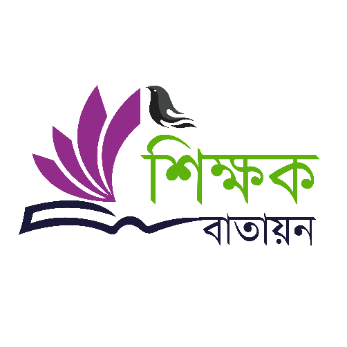 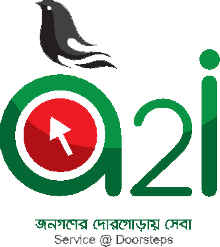 পরিচিতি
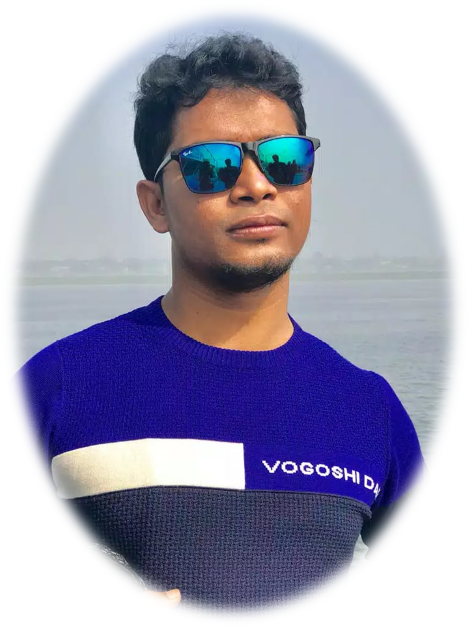 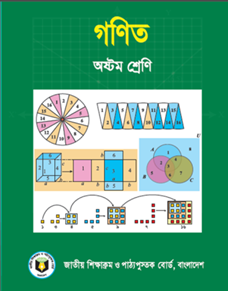 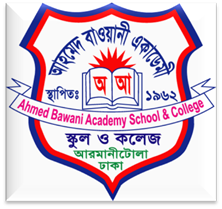 শ্রেণি : ৮ম
বিষয় : গনিত
অধ্যায় : 10ম   
সময় : 45 মিনিট
তারিখ: 25/০৭/২০২০ খ্রিঃ।
মোঃ মোস্তাফিজুর রহমান সুমন 
 সিনিয়র সহকারী শিক্ষক, গণিত
আহমেদ বাওয়ানী একাডেমী স্কুল এন্ড কলেজ 
মোবাইলঃ ০১৯১৬-১৫৯৯২২ 
E-mail: mrsumonmostafiz@gmail.com
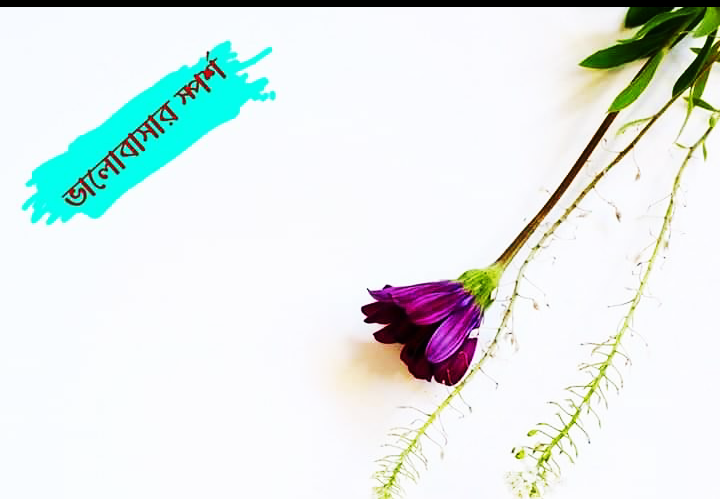 লক্ষ করিঃ
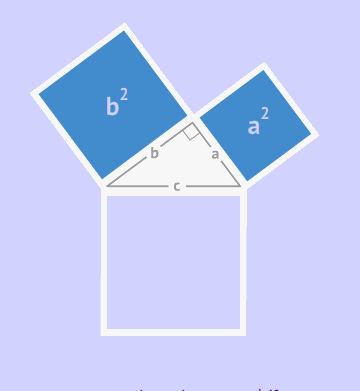 পিথাগোরাসের উপপাদ্য
কিসের উপপাদ্য?
কি হবে?
এটাকে পিথাগোরাসের কি কিসের উপপাদ্য বলা যেতে পারে?
পিথাগোরাসের বিপরীত উপপাদ্য
আজকের পাঠ
পিথাগোরাসের বিপরীত উপপাদ্য
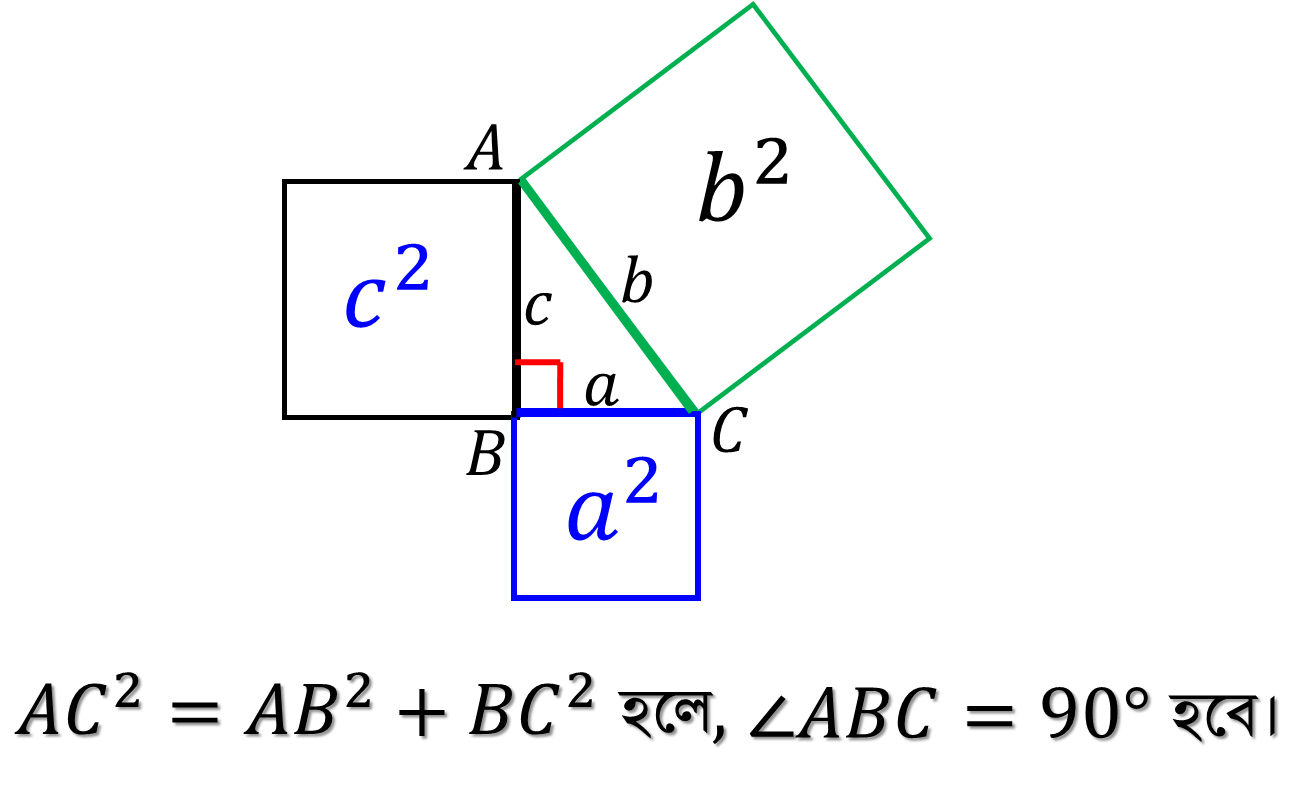 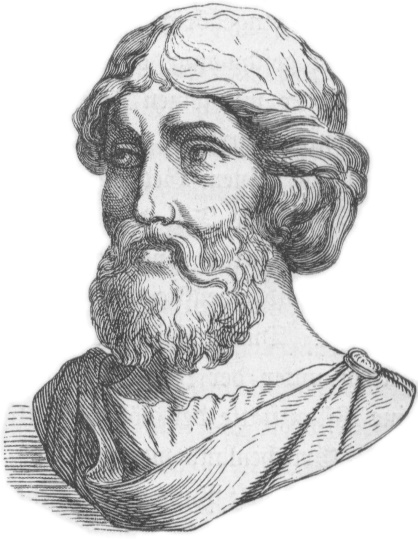 শিখনফল
এই পাঠ শেষে শিক্ষার্থীরা
পিথাগোরাসের বিপরীত উপপাদ্যটি বলতে পারবে;
পিথাগোরাসের বিপরীত উপপাদ্যটি প্রমাণ করতে পারবে;
পিথাগোরাসের উপপাদ্যটি ব্যবহার করে প্রতিজ্ঞা প্রমাণ করতে পারবে।
পিথাগোরাসের বিপরীত উপপাদ্যঃ
A
এ,
তাহলে,
B
C
কোন ত্রিভুজের যে কোন এক বাহুর উপর অঙ্কিত বর্গের ক্ষেত্রফল 
অপর দুইবাহুর উপর অঙ্কিত বর্গের ক্ষেত্রফলের সমষ্টির সমান হলে, 
শেষোক্ত বাহুদুটির অন্তর্ভুক্ত কোন সমকোণ হবে।
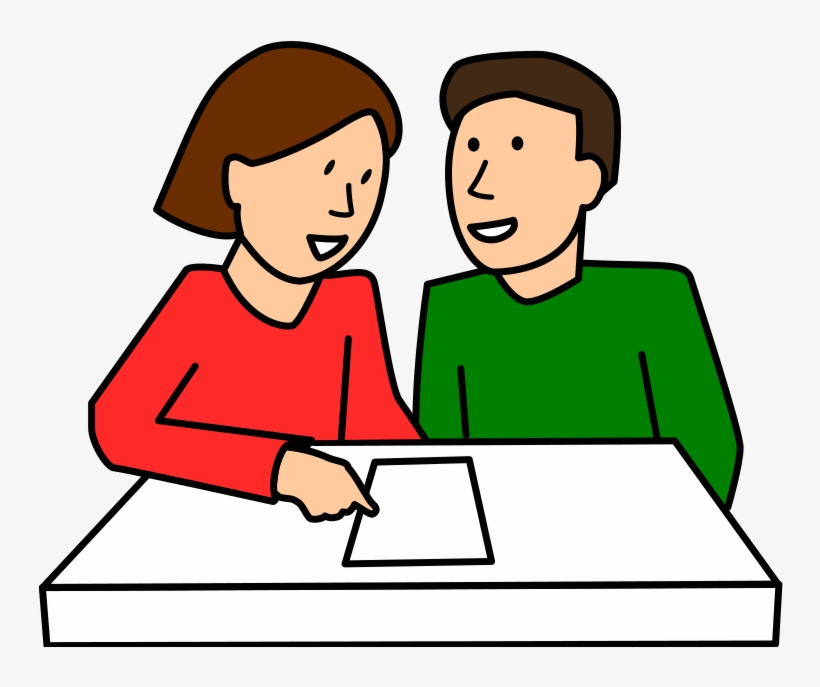 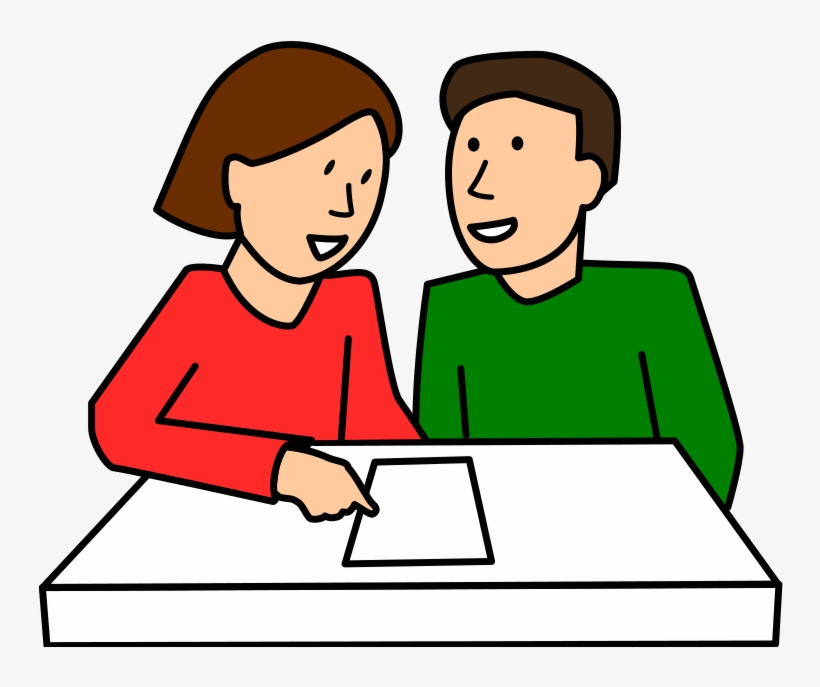 একক  কাজ
L
M
N
চিত্র অনুসারে , পিথাগোরাসের বিপরীত উপপাদ্যটি লিখ।
এবার আমরা এই উপপাদ্যটি প্রমাণ করি ...
উপপাদ্যটি প্রমাণ করতে কি জানতে হবে?
A
P
ত্রিভুজের সর্বসমতার শর্ত
বাহু-কোণ -বাহু উপপাদ্য
C
বাহু-বাহু-বাহু উপপাদ্য
B
R
Q
এবং BC=QR হলে,
AB=PQ
, AC=PR
কোন-বাহু-কোণ উপপাদ্য
অতিভুজ-বাহু -উপপাদ্য
বাহু বাহু বাহু  উপপাদ্য
এ,
প্রমাণ করতে হবে যে,
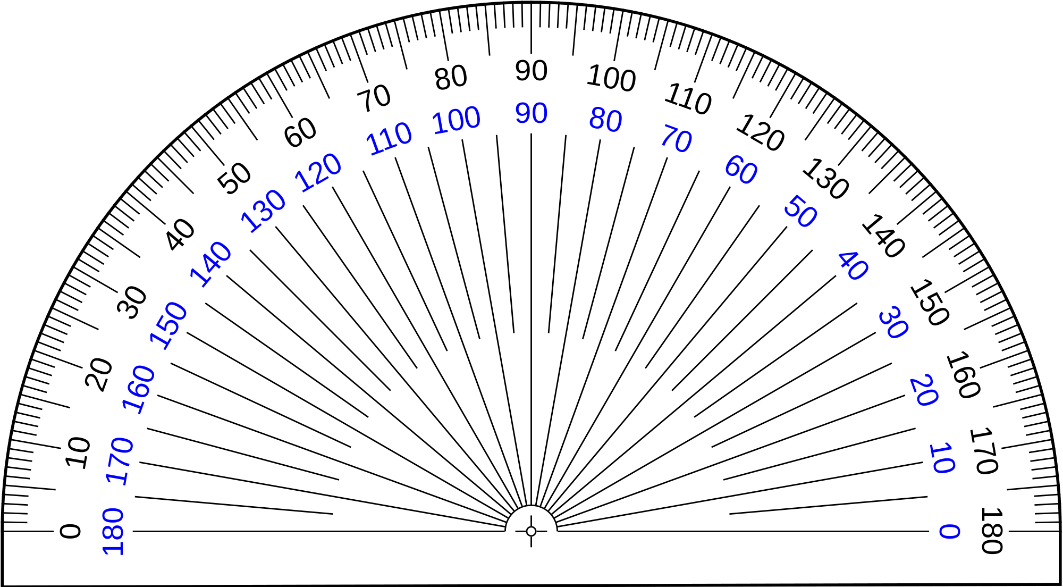 D
A
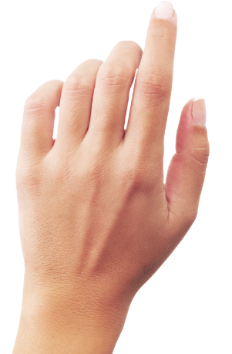 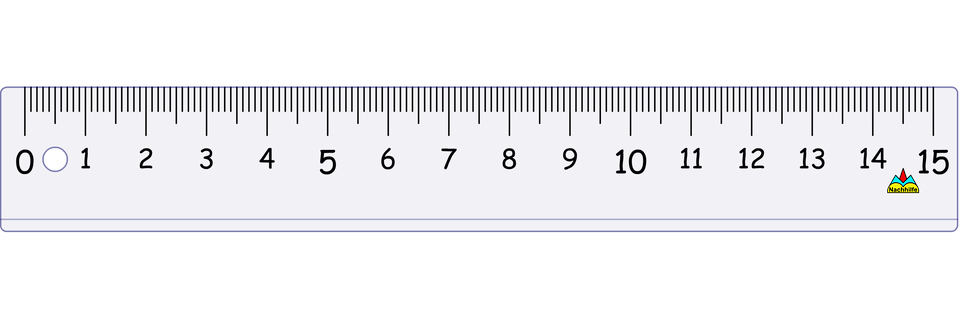 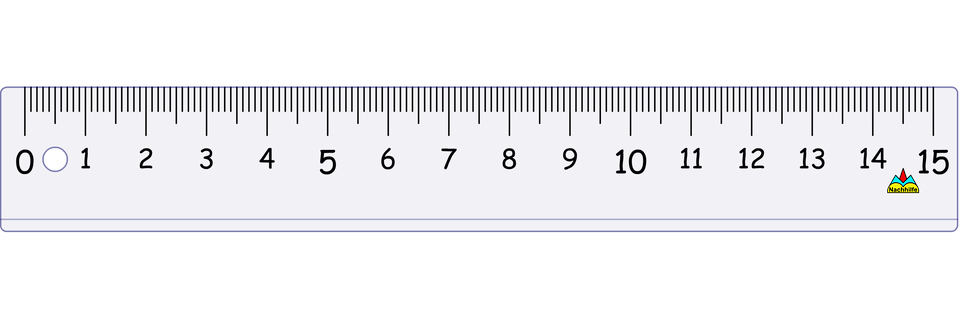 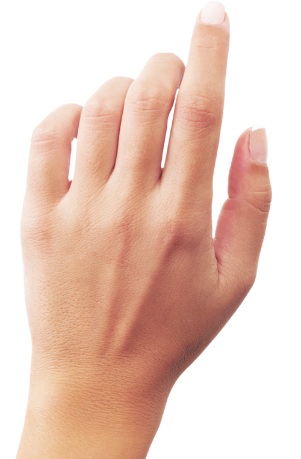 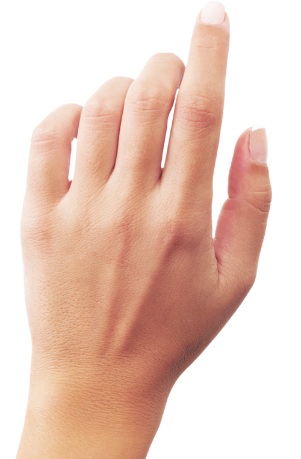 E
F
B
C
অঙ্কনঃ
D
A
E
F
B
C
DF হল অতিভুজ
প্রমাণঃ
কি হবে?
পিথাগোরাসের উপপাদ্য অনুসারে,
বা,
D
A
E
F
B
C
[ অংকনানুসারে ]
এখন,
[ অংকনানুসারে ]
[বাহু-বাহু-বাহু সর্বসমতা উপপাদ্য]
D
A
E
F
B
C
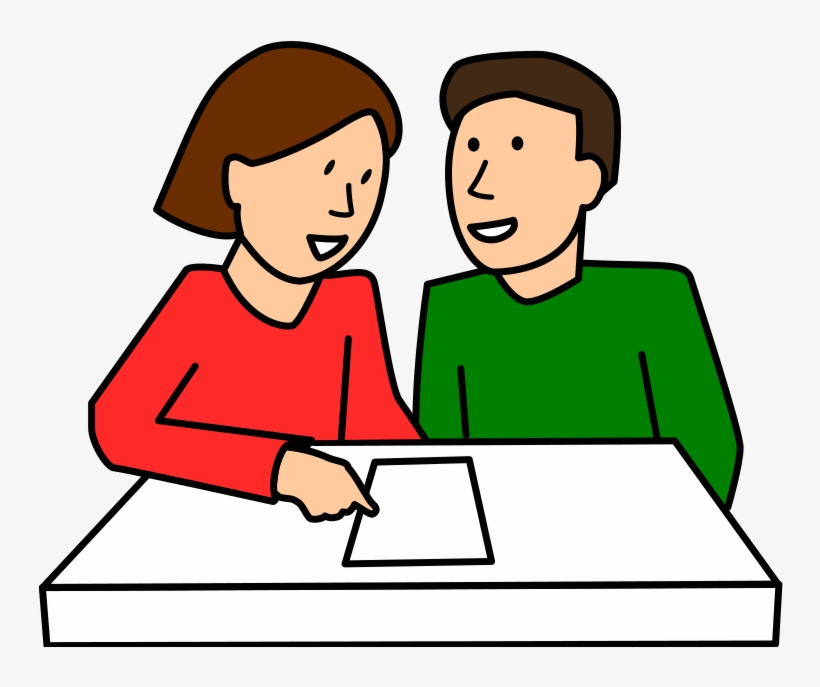 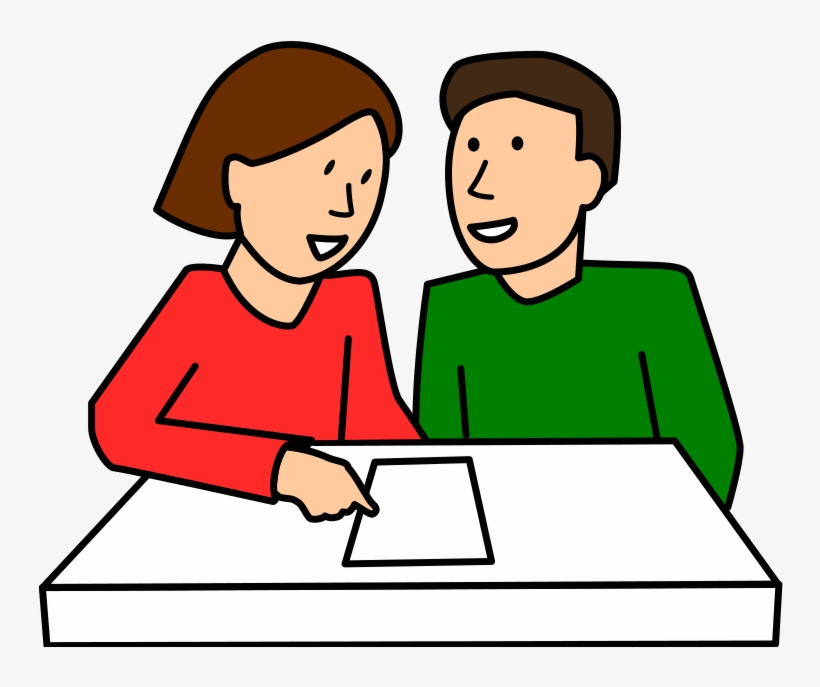 জোড়ায়  কাজ
P
Q
R
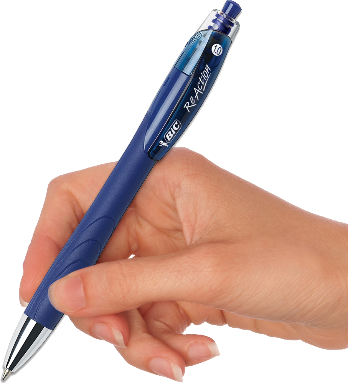 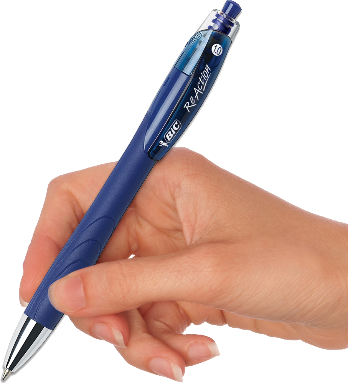 C
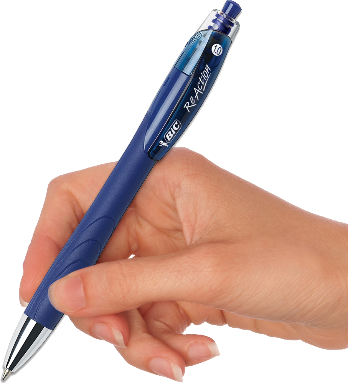 E
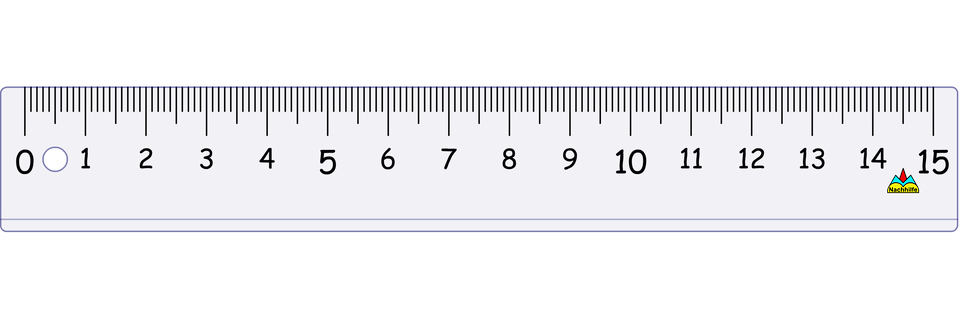 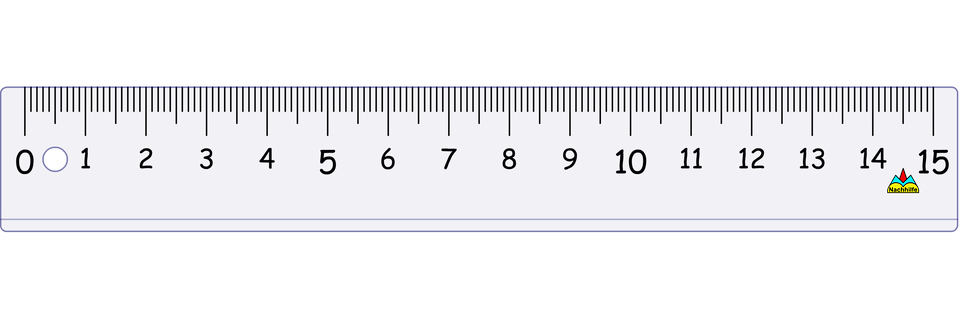 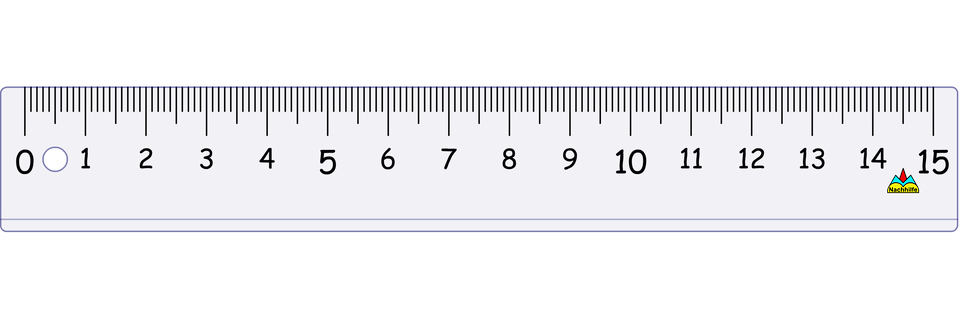 B
A
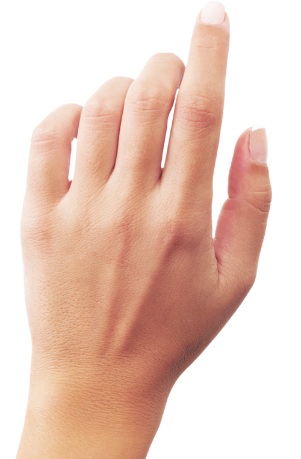 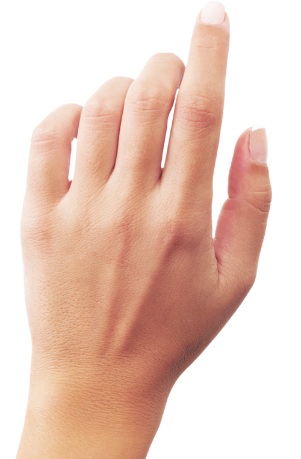 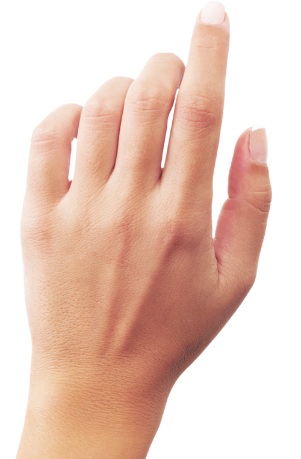 প্রমাণঃ
D
C
পিথাগোরাসের উপপাদ্য অনুসারে,
E
B
A
D
(প্রমাণিত)
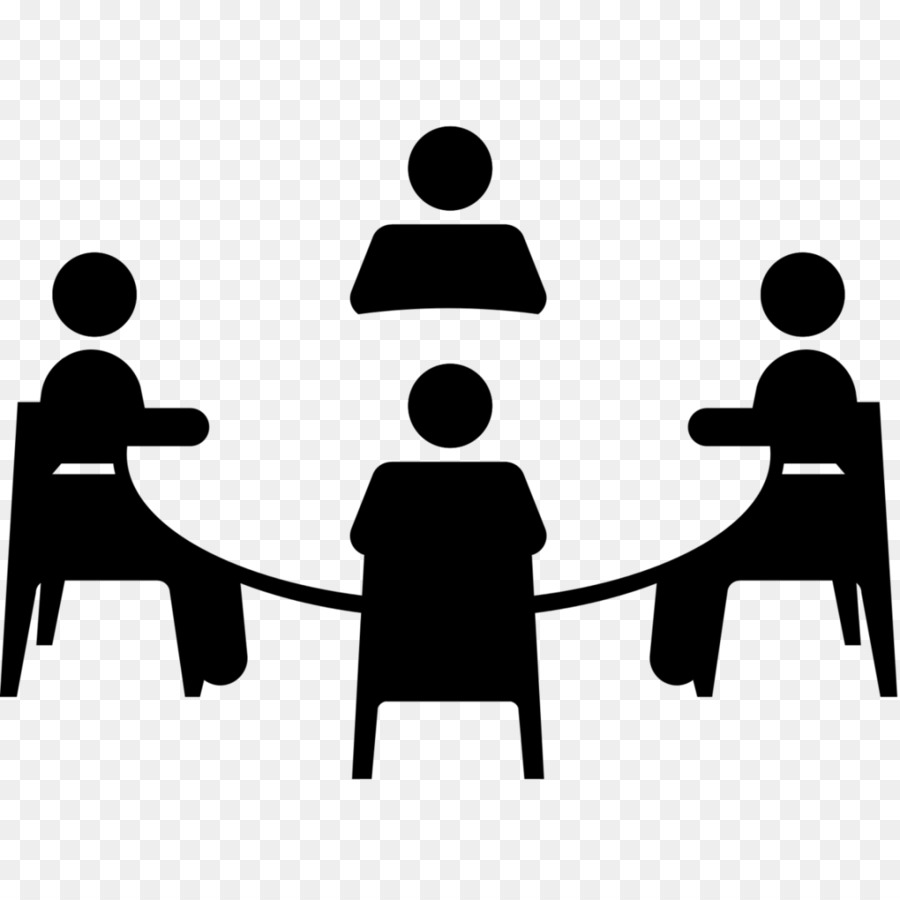 C
D
A
B
কুইজ
ক
খ
গ
ঘ
কোনটাই না
খ
ক
কোনটাই না
ঘ
গ
কুইজ
A
৩. ত্রিভুজটির ......
B
C
গ
খ
ক
ঘ
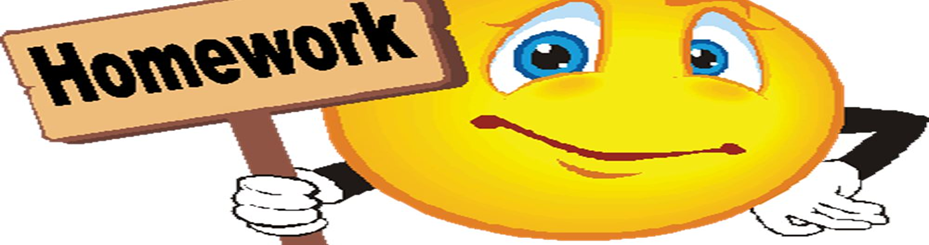 ক.
গণিতকে ভয় নয় চর্চা করে করব জয়
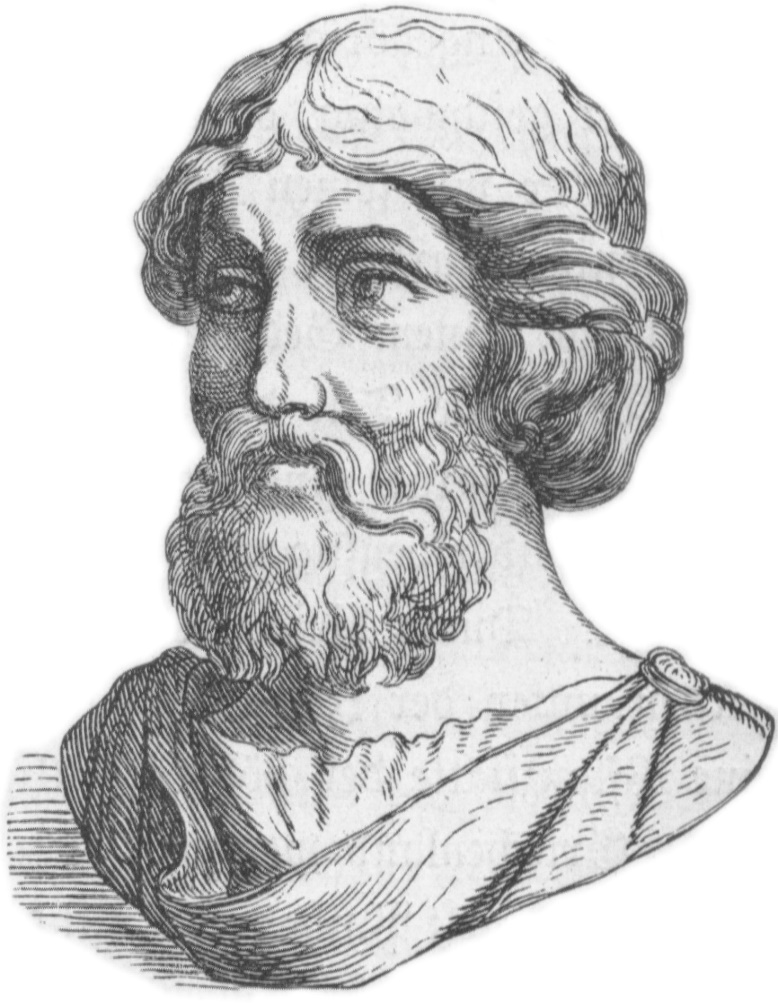 সবাইকে ধন্যবাদ